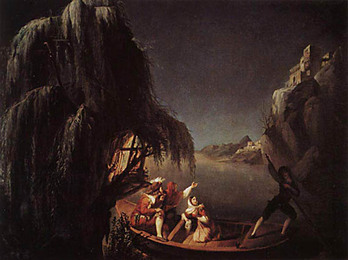 PROMESSI SPOSI
M. Fanolli, La partenza dei promessi sposi
CAPITOLO VIII
Perpetua informa don Abbondio dell'arrivo di Tonio e Gervaso
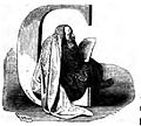 F. Gonin, Carneade
Don Abbondio è seduto in una stanza al primo piano della sua casa, intento a leggere un libro in cui è nominato il filosofo Carneade, di cui lui non sa nulla (il curato si diletta a leggere e un sacerdote suo vicino gli presta ogni tanto dei libri scelti a caso); quest'opera è un panegirico scritto in onore di S. Carlo Borromeo, in cui quest'ultimo è paragonato ad Archimede e al filosofo del II sec. a.C. Perpetua entra ad annunciare la visita di Tonio e Gervaso, al che don Abbondio si lamenta dell'ora tarda ma poi accetta di riceverli, ansioso di riavere indietro i suoi soldi. Il curato chiede alla sua domestica se si sia accertata dell'identità di Tonio, domanda a cui la donna risponde in modo alquanto stizzito, quindi Perpetua scende di sotto per fare entrare i due uomini.
Agnese "distrae" Perpetua
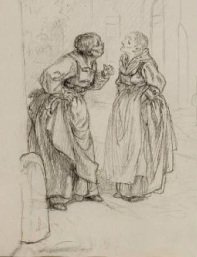 Gustavino, Agnese e Perpetua
Perpetua raggiunge Tonio e Gervaso, trovando anche Agnese che la saluta: la domestica chiede alla donna da dove viene e Agnese nomina un paesetto vicino, aggiungendo che lì ha sentito dei discorsi che possono interessare Perpetua. La domestica invita i due uomini a entrare, mentre Agnese dice che secondo alcuni pettegolezzi Perpetua in gioventù non avrebbe sposato due pretendenti (Beppe Suolavecchia e Anselmo Lunghigna) perché non l'avevano voluta, al che la donna reagisce stizzita affermando che nulla di tutto ciò è vero e chiedendo a gran voce chi sia la fonte di simili menzogne. Agnese finge di voler sapere altri particolari, quindi inizia a parlare con Perpetua e si allontana dalla casa del curato, addentrandosi in una viuzza che svolta dietro l'abitazione e da dove non si può vedere l'uscio. Quando le due donne sono abbastanza lontane, Agnese tossisce forte e questo segnale fa capire a Renzo e Lucia che è il momento di entrare in casa: i due promessi si avvicinano con cautela, entrano nell‘androne dove li attendono Tonio e Gervaso, quindi i quattro salgono le scale con passi silenziosi, badando a non fare rumore per non mettere in allarme don Abbondio. Quando sono giunti al primo piano, i due promessi si stringono al muro per non farsi vedere, mentre i due fratelli si affacciano all'uscio della stanza dove si trova il curato e Tonio lo saluta con voce ferma, dicendo Deo gratias.
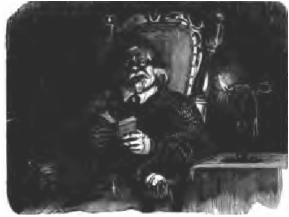 Tonio parla con don Abbondio
F. Gonin, Don Abbondio
Don Abbondio invita i due fratelli ad entrare, al che Tonio e Gervaso fanno il loro ingresso aprendo la porta e illuminando in parte il pianerottolo (dove Lucia è nascosta e trasalisce all'idea di essere scoperta), per poi richiuderla lasciando i due promessi nel buio. Il curato è seduto al suo scrittoio, alla luce di un debole lume che rischiara la sua faccia bruna e rugosa, i suoi capelli bianchi, i folti baffi e il pizzo, nonché la papalina che porta in testa. Egli saluta i due nuovi arrivati, mentre Tonio si scusa per l'ora tarda e riceve i rimproveri del curato, sia perché è da tempo che deve pagare il debito, sia perché il sacerdote si dice ammalato (in realtà don Abbondio è più guarito dalla febbre di quanto non voglia far credere). Il curato chiede a Tonio perché abbia portato anche il fratello, al che l'uomo risponde che voleva compagnia e poi consegna a don Abbondio venticinque berlinghe nuove di zecca, a pagamento del suo debito. Il religioso conta le monete e le controlla, quindi Tonio chiede indietro la collana della moglie Tecla data a garanzia del prestito e don Abbondio la estrae da un armadio; in seguito Tonio esige una ricevuta e il curato, sia pur brontolando un poco, si accinge a scriverla su un foglio di carta con penna e calamaio, ripetendo a voce alta le parole. In quel momento Tonio e Gervaso si mettono davanti allo scrittoio, coprendo la vista dell'uscio, e iniziano a sfregare i piedi sul pavimento, per segnalare ai due promessi che è il momento di entrare. Don Abbondio, tutto preso dalla stesura del documento, prosegue senza rendersi conto di nulla.
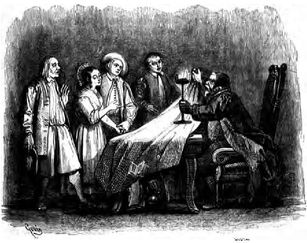 Il "matrimonio a sorpresa" fallisce
F. Gonin, La prontezza del curato
Renzo afferra Lucia per un braccio e la conduce con sé, entrando con lei nella stanza: i due avanzano silenziosi, mettendosi dietro Tonio e Gervaso che stanno proprio davanti a don Abbondio e gli impediscono di vedere i due promessi. Il curato ha intanto finito di scrivere la ricevuta, quindi la rilegge senza alzare gli occhi dal foglio e, toltisi gli occhiali, porge la carta a Tonio chiedendo se è soddisfatto. Tonio allunga la mano per prendere il documento e si ritira da un lato, facendo cenno al fratello di fare la stessa cosa, per cui i due fanno comparire Renzo e Lucia che si parano subito di fronte a don Abbondio: nel breve tempo che questi, spaventato, pensa al da farsi, Renzo è lesto a pronunciare la formula del "matrimonio a sorpresa" ("Signor curato, in presenza di questi testimoni, quest'è mia moglie"), ma Lucia non fa in tempo a dire "e questo..." che il curato, con rapida mossa, ha lasciato cadere la carta, ha afferrato con la mano sinistra il lume e con la destra il tappeto che copre lo scrittoio, gettando il panno in testa alla giovane che non può dire altro. In seguito il curato lascia cadere il lume a terra e preme con le mani il tappeto su Lucia, per impedirle di parlare, mentre con quanto fiato in gola chiama Perpetua in soccorso; il lume si spegne sul pavimento, per cui la stanza sprofonda nella più totale oscurità.
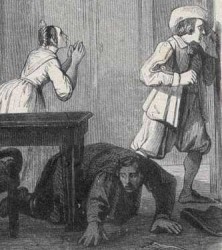 Il sagrestano Ambrogio suona le campane
F. Gonin, Tonio cerca la ricevuta
Don Abbondio è lesto a chiudersi dentro una stanza interna, continuando a chiamare Perpetua in aiuto, mentre Renzo cerca a tastoni la porta e dice al curato di non fare schiamazzi, Tonio cerca carponi sul pavimento la sua ricevuta, Lucia prega Renzo di andar via e il povero Gervaso saltella qua e là come un invasato, cercando l'uscita. Manzoni fa alcune osservazioni ironiche sul fatto che Renzo sembra esercitare un sopruso sul curato, mentre in realtà è lui la vittima, e don Abbondio sembra essere un oppresso, mentre è lui a fare una prepotenza ai due promessi (così andavano le cose nel XVII secolo, il che sottintende che vanno spesso allo stesso modo nel XIX). Il curato si affaccia da una finestra della casa che dà sulla piazza della chiesa, illuminata quasi a giorno dal chiaro di luna, gridando aiuto a gran voce e facendosi udire dal sagrestano Ambrogio, che dorme in uno stanzino sul muro laterale della chiesa. Questi apre una piccola finestra e chiede al curato cosa succede, al che don Abbondio risponde che c'è "gente in casa": Ambrogio corre al campanile e inizia a suonare le campane a martello, per richiamare quanta più gente possibile e dare così aiuto al padrone. Tutti nel paese sono svegliati dai rintocchi e molti abitanti afferrano forconi e schioppi, precipitandosi verso la chiesa da cui provengono i rintocchi.
Il Griso e i bravi penetrano nella casa delle due donne
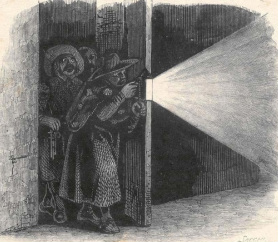 F. Gonin, I bravi nella casa
I rintocchi vengono uditi da Agnese e Perpetua, ma anche dai bravi che sono impegnati in ben altre faccende: l'autore fa un passo indietro e spiega che i tre che stavano all'osteria si ritirano a tarda ora e fanno un giro per il paese, accertandosi che tutti siano andati a dormire, quindi raggiungono il Griso e gli altri appostati presso il casolare abbandonato. Il capo dei bravi indossa un cappellaccio e un mantello da pellegrino, impugna un bastone e si muove seguito dagli altri, avvicinandosi alla casa delle due donne dalla parte opposta a quella da cui si erano allontanati Renzo e tutti gli altri. Giunto all'uscio di strada, il Griso ordina a due sgherri di calarsi oltre il muro di cinta e nascondersi dietro un fico nel cortile, mentre lui bussa per fingersi un pellegrino smarrito che chiede ricovero per la notte. Poiché non riceve risposta, fa entrare un terzo bravo che sconficca il paletto e apre l'uscio, quindi il Griso raggiunge l'uscio della casa bussando ancora e, ovviamente, non ricevendo alcuna risposta (intanto gli altri bravi hanno raggiunto i compagni nascosti). Il Griso sconficca anche questa serratura ed entra con cautela, chiamando con sé i due bravi nascosti dietro il fico e facendo luce con una debole lanterna, poi si accerta che al pian terreno non ci sia nessuno; successivamente sale adagio la scala, accompagnato dal Grignapoco (un bravo originario di Bergamo che dovrebbe far credere con la sua parlata che la spedizione venga da quella contrada) e seguito da altri uomini, giungendo alle stanze del primo piano. Entra cautamente dentro una di esse, ma trova il letto intatto, così come avviene quando va a esplorare l'altra stanza; il Griso pensa che qualcuno abbia fatto la spia, non sapendo spiegarsi l'assenza delle due donne.
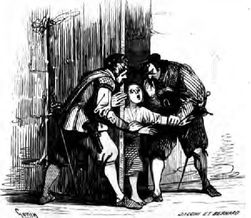 L'arrivo di Menico e le campane a martello
F. Gonin, I bravi e Menico
Intanto i due bravi rimasti a sentinella dell'uscio di strada sentono dei piccoli passi frettolosi che si avvicinano: si tratta di Menico, inviato da padre Cristoforo ad avvisare Lucia e Agnese di scappare per via del rapimento e di rifugiarsi al convento. Il ragazzo fa per aprire il paletto della porta ma lo trova sconficcato, per cui entra titubante ed è subito afferrato per le braccia dai bravi che gli intimano con tono minaccioso di far silenzio. Menico caccia un urlo, al che un bravo gli mette una mano sulla bocca e l'altro tira fuori un coltello per spaventarlo, quando all'improvviso il silenzio della notte è rotto dai rintocchi delle campane a martello: i due bravi sono decisamente allarmati, per cui lasciano andare Menico (che si affretta a fuggire via e a dirigersi verso la chiesa) ed entrano in casa, dove gli altri complici cercano di guadagnare l'uscita in modo disordinato. Il Griso cerca di tenerli insieme e di calmarli, come il cane che fa la guardia a un branco di maiali, quindi il gruppo esce dalla casa in buon ordine e si allontana dal paese (la casa è posta al fondo di esso).
Menico raggiunge Renzo e gli altri
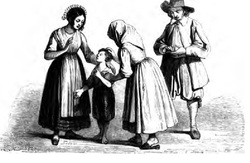 F. Gonin, Menico e gli altri
L'autore torna ad Agnese e Perpetua, che nel frattempo continuano a parlare con la prima che cerca in ogni modo di trattenere la seconda e di non farla tornare verso casa, ravvivando di continuo il discorso con nuove domande (Agnese si rammarica di non aver concertato con Renzo e Lucia un segnale che indichi il buon esito dello stratagemma). Quando le due donne sono a poca distanza dalla casa del curato, si sente all'improvviso il primo grido di don Abbondio che chiama aiuto, al che Agnese finge indifferenza; cerca di trattenere Perpetua, la quale però riesce a divincolarsi e si precipita verso l'uscio, avendo capito che sta accadendo qualcosa. Agnese la segue, mentre si sente l'urlo di Menico e quasi contemporaneamente inizia lo scampanio, quindi raggiungono l'uscio della casa da cui escono di corsa Renzo e tutti gli altri. Tonio e Gervaso sono rapidi ad allontanarsi, quindi Perpetua (che ha riconosciuto i due promessi non senza sorpresa) entra e sale di corsa le scale. Renzo esorta Agnese e Lucia a tornare subito a casa, ma in quella sopraggiunge Menico che invita tutti ad andare al convento di padre Cristoforo, poiché "C'è il diavolo in casa" (il ragazzo allude ai bravi che hanno tentato di ucciderlo); Renzo raccoglie l'invito e i quattro si allontanano in fretta, dirigendosi al convento di Pescarenico tagliando per i campi.
I paesani accorrono alla casa del curato
Intanto un gran numero di abitanti del paese, allarmati dalle campane a martello, raggiungono la chiesa e chiedono ad Ambrogiocosa stia succedendo, al che il sagrestano risponde che c'è qualcuno in casa del curato: gli uomini si dirigono subito là, ma trovano l'uscio intatto e chiuso e tutto sembra tranquillo e in ordine. Don Abbondio sta ancora litigando con Perpetua che accusa di averlo lasciato solo nel momento del bisogno, quando i paesani lo chiamano a gran voce: suo malgrado, il curato deve affacciarsi da una finestra e tranquillizzare tutti, dicendo che gli intrusi sono fuggiti e invitando i presenti a tornare a casa. La folla sta per disperdersi, quando arriva trafelato un uomo che abita vicino alla casa di Agnese e ha visto i bravi armati nel cortile di questa, nonché un pellegrino (che, in realtà, era il Griso travestito), per cui esorta il gruppo ad andare subito là: la folla raggiunge la casa e non tarda ad accorgersi che l'abitazione è stata violata e le due donne sono scomparse, dunque viene fatta la proposta di gettarsi all'inseguimento dei rapitori. Alcuni sono titubanti, quando si sparge la voce che Agnese e Lucia si sono messe in salvo in una casa vicina e poiché la cosa viene creduta la folla si disperde rapidamente, senza che quella notte accada nient'altro di significativo. Il mattino dopo il console del paese riceverà la visita di due bravi che gli intimeranno di non rendere testimonianza su quanto è avvenuto la sera prima e di non sollevare scandali, se intende morire di malattia e non di morte violenta.
Renzo, Lucia e Agnese arrivano al convento
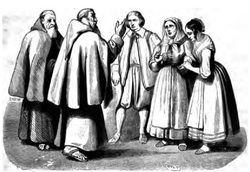 F. Gonin, Padre Cristoforo e gli altri
Frattanto Renzo, Agnese e Lucia proseguono la loro fuga insieme a Menico, finché i quattro raggiungono un campo isolato dove non c'è nessuno e non si sentono più i lugubri rintocchi delle campane. Renzo informa Agnese del triste esito dello stratagemma, quindi Menico racconta dell'avvertimento ricevuto da padre Cristoforo e racconta cosa gli è successo a casa delle due donne, al che gli altri si guardano l'un l'altro spaventati e poi accarezzano il ragazzo, per consolarlo del pericolo corso. Agnese gli dà quattro monete d'argento e Renzo una berlinga, quindi Menico è invitato a tornare a casa (Renzo gli raccomanda di non dire nulla di quanto appreso dal frate).I tre proseguono verso il convento, con Renzo che cammina indietro per fare la guardia, mentre Lucia, spaventata e turbata da quanto è successo, cammina appoggiandosi alla madre (questa chiede che ne sarà della loro casa, ma nessuno risponde). Infine giungono al convento e Renzo ne apre la porta, trovando padre Cristoforo che è in attesa insieme a fra Fazio, il laico sagrestano dei cappuccini. Il padre si rallegra che non manchi nessuno, quindi li fa entrare suscitando le proteste di fra Fazio, che ha da ridire sulla presenza di due donne nel convento a notte alta: Cristoforo lo mette a tacere con la frase latina Omnia munda mundis ("tutto è puro per i puri") e il sagrestano non oppone altre resistenze.
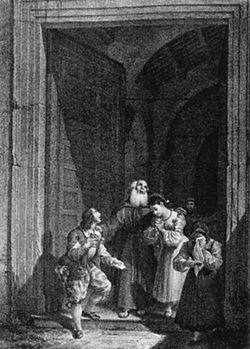 Padre Cristoforo consiglia ai tre di lasciare il paese
G. Gallina, L'addio di fra Cristoforo
Padre Cristoforo spiega ai tre quale avvertimento ha affidato a Menico, rallegrandosi del fatto che, come egli crede, il ragazzo li abbia trovati tranquilli nelle loro case: Lucia è turbata all'idea di non rivelare la verità al frate, ma questa è la "notte degl'imbrogli e de' sotterfugi". Cristoforo afferma che il paese non è più un posto sicuro per loro e che, per quanto la cosa sia difficile da accettare, se ne dovranno andare: forse presto potranno tornare, ma nel frattempo egli provvederà a trovare ai tre un rifugio sicuro e a soddisfare le loro necessità. Le donne dovranno andare a Monza, presentando una lettera al padre guardiano del convento dei cappuccini che penserà a trovar loro una sistemazione. Renzo invece andrà a Milano, dove presenterà a sua volta una lettera a padre Bonaventura da Lodi, al convento di Porta Orientale, il quale gli troverà un lavoro in attesa di tempi migliori. Il frate invita i tre a raggiungere la riva del lago, nei pressi dello sbocco del torrente Bione, dove troveranno un barcaiolo al quale dovranno rivolgersi con un segnale convenuto (essi diranno "barca" e alla domanda "per chi?", risponderanno "San Francesco"); questi li trasporterà alla riva opposta, dove un calesse li porterà sino a Monza. Renzo e Agnese consegnano al frate le chiavi delle rispettive case, perché qualcuno badi a custodirle in loro assenza, quindi il frate rivolge una preghiera a Dio perché vegli sui tre fuggitivi e, al contempo, illumini con la sua grazia don Rodrigo che cerca solo di compiere il male. A questo punto i tre si congedano da padre Cristoforo, che si dice certo che si rivedranno presto, quindi raggiungono in fretta la barca nel luogo indicato.
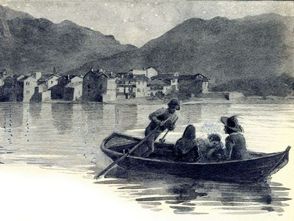 L'addio di Lucia al paese natio
G. Mantegazza, "Addio, monti..."
Renzo, Agnese e Lucia trovano subito il barcaiolo e questi, dopo i segnali convenuti, li fa salire sull'imbarcazione e si stacca dalla proda, iniziando a remare verso la riva opposta. Non tira un alito di vento e la superficie del lago è immobile, illuminata dal chiarore lunare; si sente solo il debole rumore della risacca sulle rive e dell'acqua che si infrange contro i piloni del ponte. I tre sono silenziosi e guardano il paesaggio, in cui si distingue il profilo delle montagne, il paese, il palazzotto di don Rodrigo che domina tutto dall'alto e assume un aspetto feroce, sinistro. Lucia vede da lontano la sua casa ed è presa da una grande commozione, piangendo segretamente: la giovane dice addio ai monti, il cui aspetto le è familiare come quello delle persone care, ai torrenti, il cui suono le è noto come la voce di chi ama, alle case che biancheggiano qua e là sul pendio. Colui che si allontana volontariamente dal paese natio, per fare fortuna altrove, parte a malincuore e vorrebbe tornare indietro, all'idea di perdersi nelle tumultuose e caotiche città; Lucia, che parte costretta da una prepotenza, che pensava di trascorrere in quel luogo tutta la sua vita, dice tristemente addio alla sua casa, dove Renzo veniva a trovarla, alla casa del promesso sposo, in cui pensava di entrare - non senza rossore - come sua moglie, alla chiesa, dove il rito del matrimonio era stato preparato e si sarebbe dovuto celebrare nella santità del sacramento. Questi sono i pensieri di Lucia, forse non espressi con queste parole, mentre quelli degli altri due non sono molto differenti (intanto la barca si avvicina alla riva destra dell'Adda).
Temi principali e collegamenti
Il capitolo costituisce il secondo tempo della "notte degli imbrogli" in cui avviene il fallito stratagemma del "matrimonio a sorpresa" e il mancato rapimento di Lucia, che sfugge ai bravi proprio perché è andata dal curato insieme agli altri. Le vicende sono narrate dall'autore con la tecnica del flashback, dal momento che all'inizio viene descritta l'azione a casa di don Abbondio, in seguito si torna indietro al momento in cui il Griso e i bravi penetrano nella casetta delle due donne e sopraggiunge Menico, per poi tornare ancora indietro al momento in cui Agnese e Perpetua sono sorprese dal grido del curato, dalle campane e poi dall'urlo di Menico. La concitazione domina largamente l'episodio, anche in seguito all'accorrere disordinato della folla dei paesani, mentre solo alla fine prevale un ritmo più disteso (quando i tre giungono al convento di padre Cristoforo).
Lo stratagemma attuato dai due promessi sposi, anche se legalmente scorretto e dunque in parte condannato dall'autore, è comunque ciò che consente di sventare il rapimento, poiché le due donne sono assenti all'arrivo dei bravi e in seguito lo scampanio provoca la fuga dei malviventi, salvando probabilmente la vita a Menico (il ragazzo giungerebbe troppo tardi a dare l'allarme ad Agnese e Lucia). Padre Cristoforo non ne saprà mai nulla, mentre Lucia confesserà tutto al cardinal Borromeo, il quale avrà parole di conforto e dirà alla giovane che non deve accusare se stessa dopo tutte le sofferenze patite (cap. XXIV).
Dopo il travestimento del Griso nel cap. VII, in cui si era spacciato per un mendicante ed era entrato in casa di Agnese e Lucia, qui il criminale si finge un pellegrino per ottenere lo stesso scopo, indossando un "sanrocchino" (il mantello indossato dai pellegrini  dal nome del loro protettore, S. Rocco) e impugnando un "bordone", il classico bastone usato da chi si metteva in pellegrinaggio (il bastone e le conchiglie di cui è cosparso il mantello sono attribuzioni di San Giacomo, il cui sepolcro a Compostella è da secoli meta di pellegrinaggi). È appena il caso di sottolineare il carattere ironico e vagamente blasfemo di questo travestimento, che tuttavia confonde le idee ai paesani che l'hanno visto nei momenti dell'azione.
Le campane a martello venivano suonate nei villaggi di una volta per richiamare l'attenzione dei paesani in caso di emergenza (un incendio, un assalto di predoni o nemici, un'altra calamità...) e l'uso è attestato largamente in Italia fino alla prima metà del XX secolo. La folla dei compaesani di don Abbondio e dei due promessi è sollecita ad accorrere alla chiesa, ma appare disorganizzata e tumultuosa nel decidere il da farsi e, soprattutto, fin troppo rapida a disperdersi quando si sparge la falsa voce secondo cui Agnese e Lucia si sono messe in salvo (il console, ovvero il magistrato che svolge le funzioni di un sindaco, è un pessimo "capitano" e il giorno seguente viene minacciato dai bravi perché non sollevi scandali sull'accaduto). In ogni caso la rappresentazione degli abitanti del paese è positiva e la loro condotta è improntata alla solidarietà reciproca, il che non si potrà certo dire della popolazione della città di Milano durante la peste.
Il luogo dove Agnese e Lucia dovranno rifugiarsi in seguito alla fuga dal paese è qui indicato con degli asterischi, attribuiti alla consueta finzione della reticenza dell'anonimo, ma l'autore nel cap. IX spiegherà chiaramente che si tratta di Monza, ovvero la città dove sorge il convento in cui è presente Gertrude e in cui troveranno riparo le due donne.
Il passo che conclude il capitolo è il cosiddetto "Addio, monti...", ovvero la celebre pagina in cui Manzoni attribuisce a Lucia in partenza un commosso saluto ai luoghi dove è nata e vissuta, dai quali deve forzatamente separarsi con inevitabile sofferenza: è un grande pezzo di bravura, in cui il tono è altamente lirico e il linguaggio solenne e sostenuto, quale ovviamente non potrebbe usare nella realtà una povera contadina (e infatti l'autore precisa alla fine che "Di tal genere, se non tali appunto, erano i pensieri di Lucia"). Il brano costituisce un'ulteriore descrizione dei luoghi della parte iniziale del romanzo, dopo quella altrettanto famosa che apriva il cap. I.
Il nome del filosofo Carneade con cui si apre il capitolo è diventato per antonomasia sinonimo di illustre sconosciuto, proprio in base alle parole di don Abbondio che non sa nulla di lui.
Temi principali e collegamenti
Il capitolo costituisce il secondo tempo della "notte degli imbrogli" in cui avviene il fallito stratagemma del "matrimonio a sorpresa" e il mancato rapimento di Lucia, che sfugge ai bravi proprio perché è andata dal curato insieme agli altri. Le vicende sono narrate dall'autore con la tecnica del flashback, dal momento che all'inizio viene descritta l'azione a casa di don Abbondio, in seguito si torna indietro al momento in cui il Griso e i bravi penetrano nella casetta delle due donne e sopraggiunge Menico, per poi tornare ancora indietro al momento in cui Agnese e Perpetua sono sorprese dal grido del curato, dalle campane e poi dall'urlo di Menico. La concitazione domina largamente l'episodio, anche in seguito all'accorrere disordinato della folla dei paesani, mentre solo alla fine prevale un ritmo più disteso (quando i tre giungono al convento di padre Cristoforo).
Lo stratagemma attuato dai due promessi sposi, anche se legalmente scorretto e dunque in parte condannato dall'autore, è comunque ciò che consente di sventare il rapimento, poiché le due donne sono assenti all'arrivo dei bravi e in seguito lo scampanio provoca la fuga dei malviventi, salvando probabilmente la vita a Menico (il ragazzo giungerebbe troppo tardi a dare l'allarme ad Agnese e Lucia). Padre Cristoforo non ne saprà mai nulla, mentre Lucia confesserà tutto al cardinal Borromeo, il quale avrà parole di conforto e dirà alla giovane che non deve accusare se stessa dopo tutte le sofferenze patite (cap. XXIV).
Dopo il travestimento del Griso nel cap. VII, in cui si era spacciato per un mendicante ed era entrato in casa di Agnese e Lucia, qui il criminale si finge un pellegrino per ottenere lo stesso scopo, indossando un "sanrocchino" (il mantello indossato dai pellegrini  dal nome del loro protettore, S. Rocco) e impugnando un "bordone", il classico bastone usato da chi si metteva in pellegrinaggio (il bastone e le conchiglie di cui è cosparso il mantello sono attribuzioni di San Giacomo, il cui sepolcro a Compostella è da secoli meta di pellegrinaggi). È appena il caso di sottolineare il carattere ironico e vagamente blasfemo di questo travestimento, che tuttavia confonde le idee ai paesani che l'hanno visto nei momenti dell'azione.
Le campane a martello venivano suonate nei villaggi di una volta per richiamare l'attenzione dei paesani in caso di emergenza (un incendio, un assalto di predoni o nemici, un'altra calamità...) e l'uso è attestato largamente in Italia fino alla prima metà del XX secolo. La folla dei compaesani di don Abbondio e dei due promessi è sollecita ad accorrere alla chiesa, ma appare disorganizzata e tumultuosa nel decidere il da farsi e, soprattutto, fin troppo rapida a disperdersi quando si sparge la falsa voce secondo cui Agnese e Lucia si sono messe in salvo (il console, ovvero il magistrato che svolge le funzioni di un sindaco, è un pessimo "capitano" e il giorno seguente viene minacciato dai bravi perché non sollevi scandali sull'accaduto). In ogni caso la rappresentazione degli abitanti del paese è positiva e la loro condotta è improntata alla solidarietà reciproca, il che non si potrà certo dire della popolazione della città di Milano durante la peste.
Il luogo dove Agnese e Lucia dovranno rifugiarsi in seguito alla fuga dal paese è qui indicato con degli asterischi, attribuiti alla consueta finzione della reticenza dell'anonimo, ma l'autore nel cap. IX spiegherà chiaramente che si tratta di Monza, ovvero la città dove sorge il convento in cui è presente Gertrude e in cui troveranno riparo le due donne.
Il passo che conclude il capitolo è il cosiddetto "Addio, monti...", ovvero la celebre pagina in cui Manzoni attribuisce a Lucia in partenza un commosso saluto ai luoghi dove è nata e vissuta, dai quali deve forzatamente separarsi con inevitabile sofferenza: è un grande pezzo di bravura, in cui il tono è altamente lirico e il linguaggio solenne e sostenuto, quale ovviamente non potrebbe usare nella realtà una povera contadina (e infatti l'autore precisa alla fine che "Di tal genere, se non tali appunto, erano i pensieri di Lucia"). Il brano costituisce un'ulteriore descrizione dei luoghi della parte iniziale del romanzo, dopo quella altrettanto famosa che apriva il cap. I.
Il nome del filosofo Carneade con cui si apre il capitolo è diventato per antonomasia sinonimo di illustre sconosciuto, proprio in base alle parole di don Abbondio che non sa nulla di lui.
Temi principali e collegamenti
Il cap. VIII rappresenta un momento di svolta importante nelle vicende del romanzo, in quanto i due promessi sono costretti ad abbandonare il paese in seguito al fallito tentativo di rapire Lucia da parte di don Rodrigo e poi a separarsi, entrando in una dimensione spaziale più ampia di quella contadina del piccolo villaggio in cui sono nati e ricca di insidie (Monza e il convento di Gertrude per le due donne, Milano e i suoi tumulti per Renzo). L'abbandono del paese coincide con l'allontanamento da un ambiente rassicurante e domestico, in cui prevale la solidarietà reciproca e uno stile di vita sobrio, mentre (soprattutto per Renzo) la grande metropoli sarà uno spazio insidioso, quasi una sorta di percorso formativo che il giovane non supererà in occasione del primo viaggio, mentre sarà più preparato al suo ritorno in città all'epoca della peste. Ciò si spiega anzitutto per l'idea manzoniana della campagna come luogo sano contrapposto alla città "malata" (tema del resto ampiamente presente nella letteratura europea del XVIII-XIX secolo), i cui abitanti sono gente semplice che conduce una vita onesta, pronti ad aiutarsi l'un l'altro nelle avversità e a formare una comunità unita e solidale: se ne ha già un accenno nel cap. VI, quando la famiglia di Tonio invita Renzo a fermarsi a cena nonostante la tavola non offra che poca polenta di scarsa qualità a causa della carestia, e l'ulteriore riprova è proprio nel cap. VIII, quando i paesani non esitano a radunarsi in una piccola folla al suono delle campane a martello per correre in soccorso del curato, anche se questo improvvisato esercito è piuttosto sgangherato e offre un aiuto tardivo e ben poco efficace. Questo non significa che l'autore dia del mondo rurale e contadino un quadro idealizzato e privo di difetti (la gente del paese in fondo non sa o non ha il coraggio di opporsi alle angherie di don Rodrigo), ma a paragone della città la dimensione della campagna appare più accogliente e rassicurante, come dimostra anche il fatto che alla fine delle vicende i due sposi non più promessi si trasferiranno in un piccolo centro del Bergamasco, dove Renzo diventerà una specie di imprenditore nel campo tessile e, dunque, sempre nell'orizzonte di una minuscola comunità rurale. Le ragioni di questa visione dell'autore derivano anche da considerazioni economiche, cioè dal fatto che per Manzoni il cuore dell'economia dev'essere legato alla terra e al commercio dei suoi prodotti (in accordo con varie teorie assai diffuse nel periodo dell'Illuminismo e in particolare in Lombardia; cfr. anche il cap. XII), per cui anche l'emigrante che è costretto a lasciare il paese natale per cercare fortuna in città è vittima di un destino avverso e soffre nel troncare il legame con le proprie radici: il brano famoso che chiude il cap. VIII, che descrive proprio l'addio di Lucia ai luoghi della sua infanzia e giovinezza, contiene anche un riferimento a colui che "se ne parte volontariamente, tratto dalla speranza di fare altrove fortuna", il quale è quasi atterrito alla prospettiva di allontanarsi dal luoghi familiari per affrontare la città caotica e sovraffollata. Parlando di questo ipotetico personaggio, l'autore afferma che "Quanto più si avanza nel piano, il suo occhio si ritira, disgustato e stanco, da quell’ampiezza uniforme; l’aria gli par gravosa e morta; s’inoltra mesto e disattento nelle città tumultuose; le case aggiunte a case, le strade che sboccano nelle strade, pare che gli levino il respiro; e davanti agli edifizi ammirati dallo straniero, pensa, con desiderio inquieto, al campicello del suo paese, alla casuccia a cui ha già messo gli occhi addosso, da gran tempo, e che comprerà, tornando ricco a’ suoi monti". Tale descrizione prefigura l'ingresso di Renzo nella "tumultuosa" Milano il giorno della sommossa di S. Martino e anticipa l'atmosfera cupa, quasi soffocante della metropoli che tanti guai provocherà al protagonista, il quale infatti sarà ben lieto dapprima di rifugiarsi a Bergamo (che all'epoca era un grande borgo rurale) e poi di tornare al suo paese, in cui tra l'altro l'orrore della peste non verrà mostrato direttamente. Non è inutile, infine, ricordare che le nevrosi di cui Manzoni soffriva (era agorafobico e dunque intimorito dagli spazi aperti e dalla folla) hanno forse influenzato questo giudizio negativo sull'ambiente urbano, come si può ricavare non solo dalle successive descrizioni di Milano ma anche da alcuni accenni del brano citato prima, il che spiega perché nel romanzo la città sia sempre descritta come luogo insano e fonte di problemi, mentre la campagna è il luogo della salute e della vita frugale.